СРПСКИЈЕЗИК
3. РАЗРЕД
Правилно повезивањеслова у латиничном писму
Вјежбање
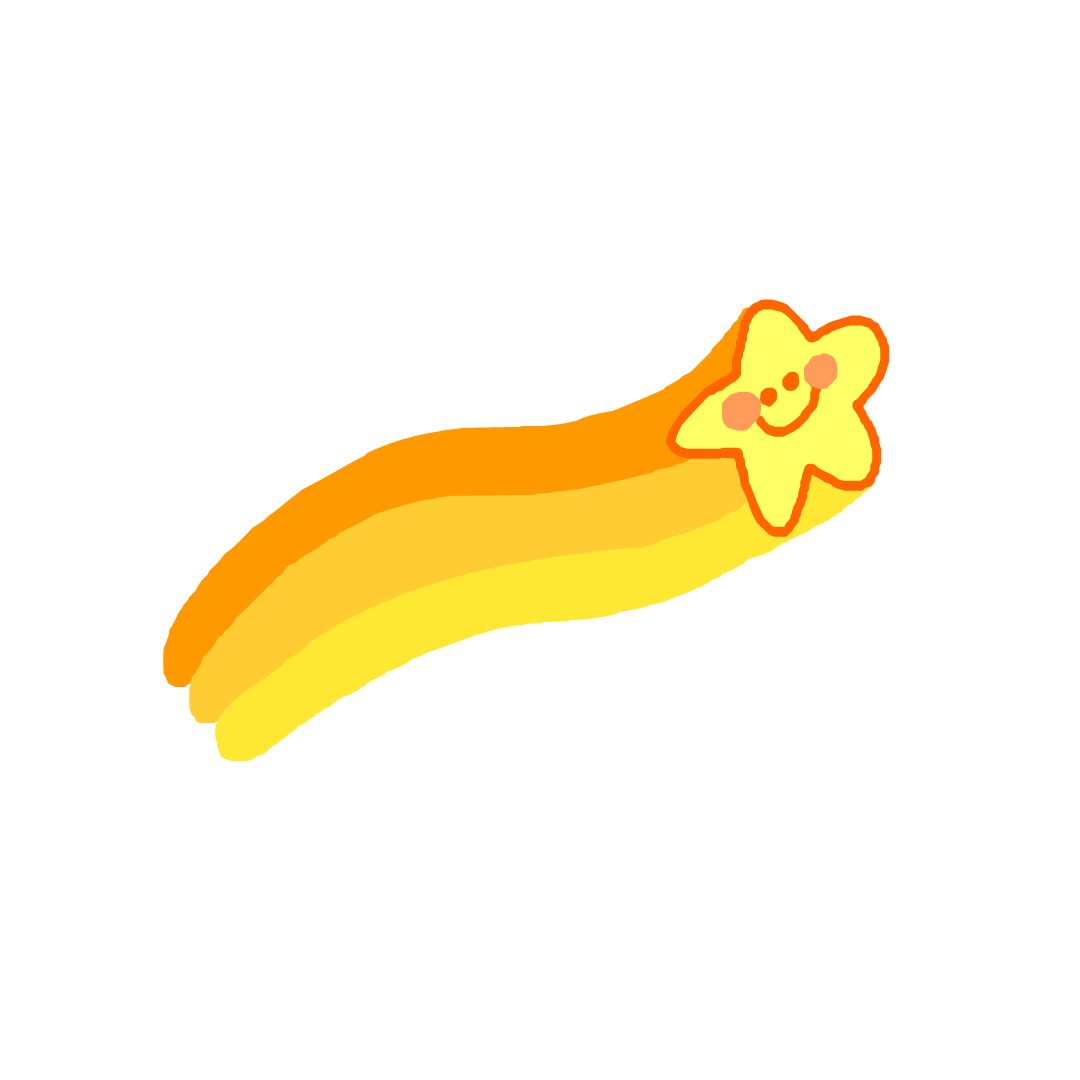 2
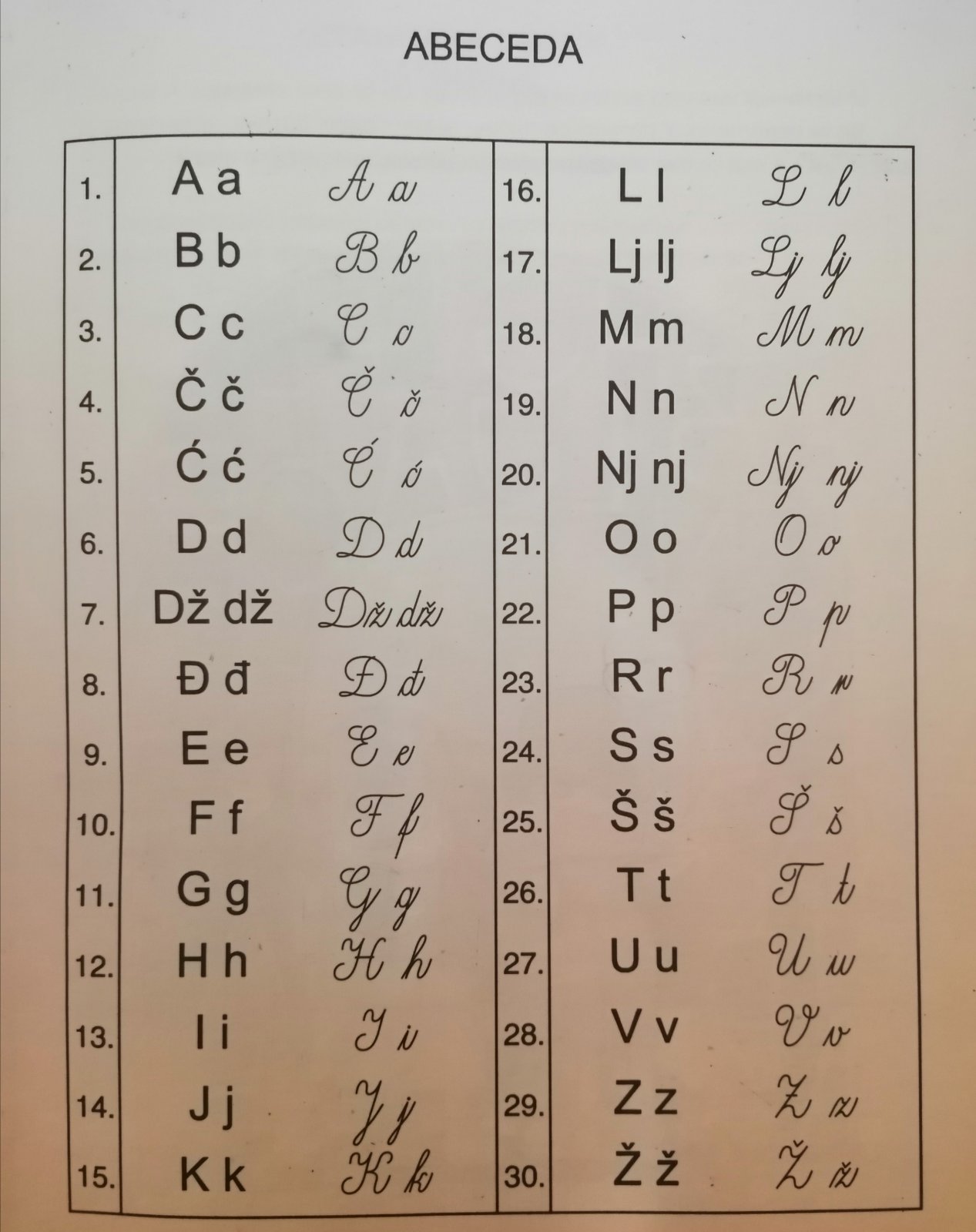 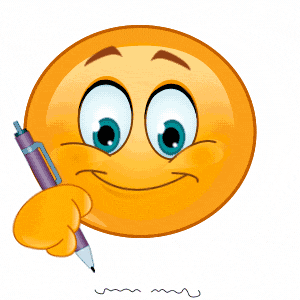 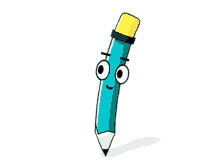 3
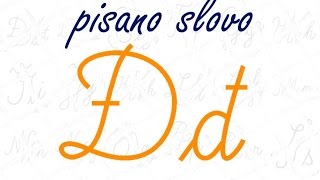 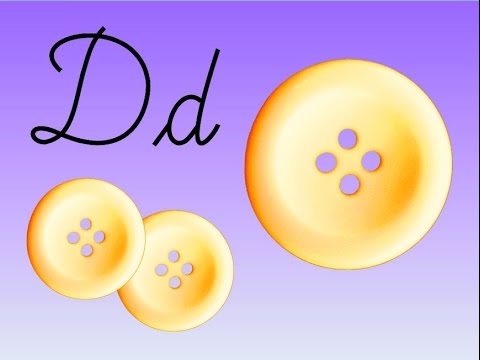 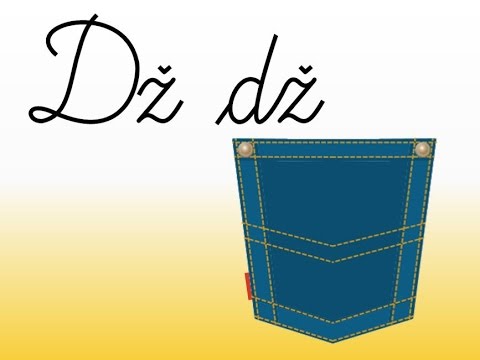 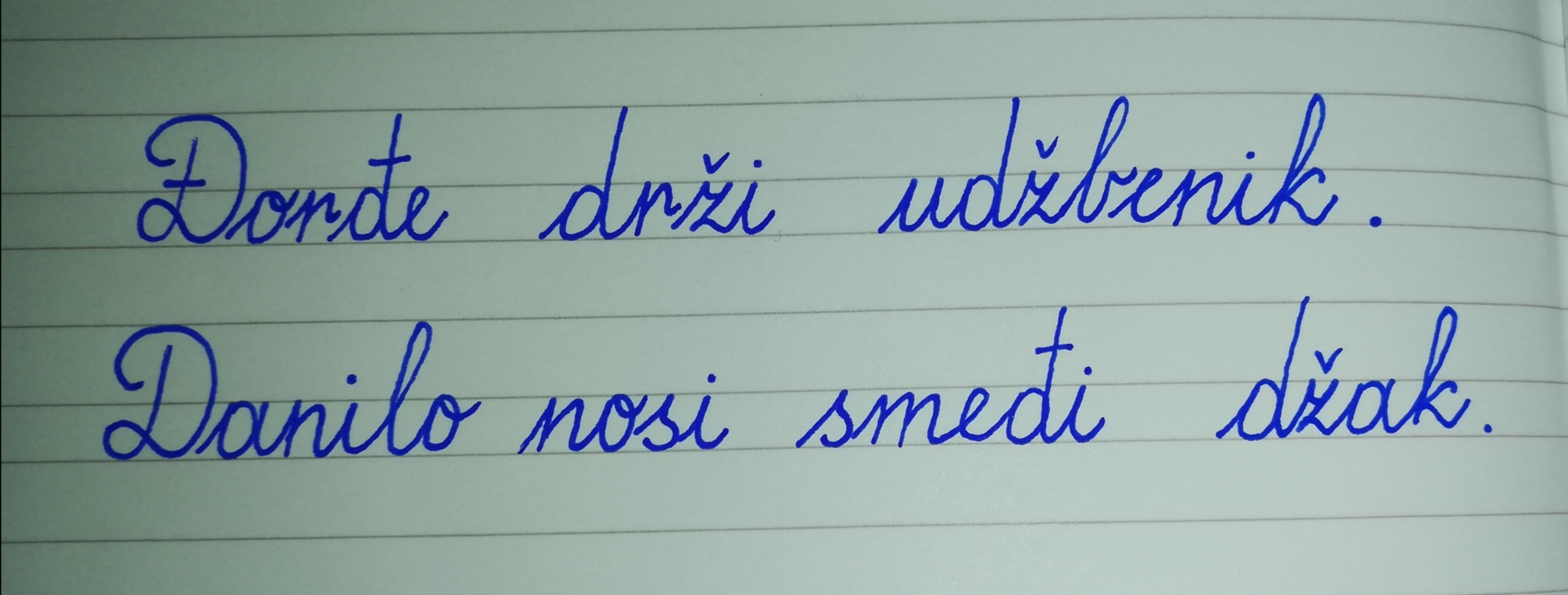 4
Погледајмо примјере сљедећих реченица:
    Како су повезана писана слова у ријечима?
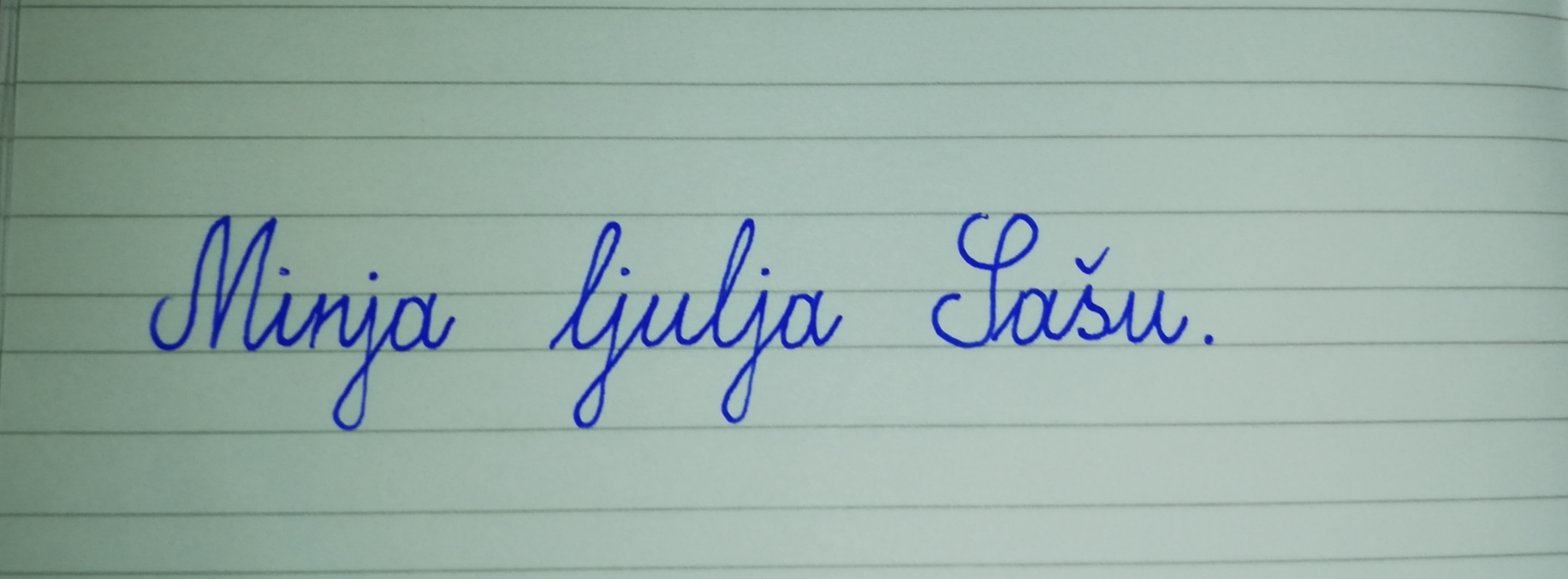 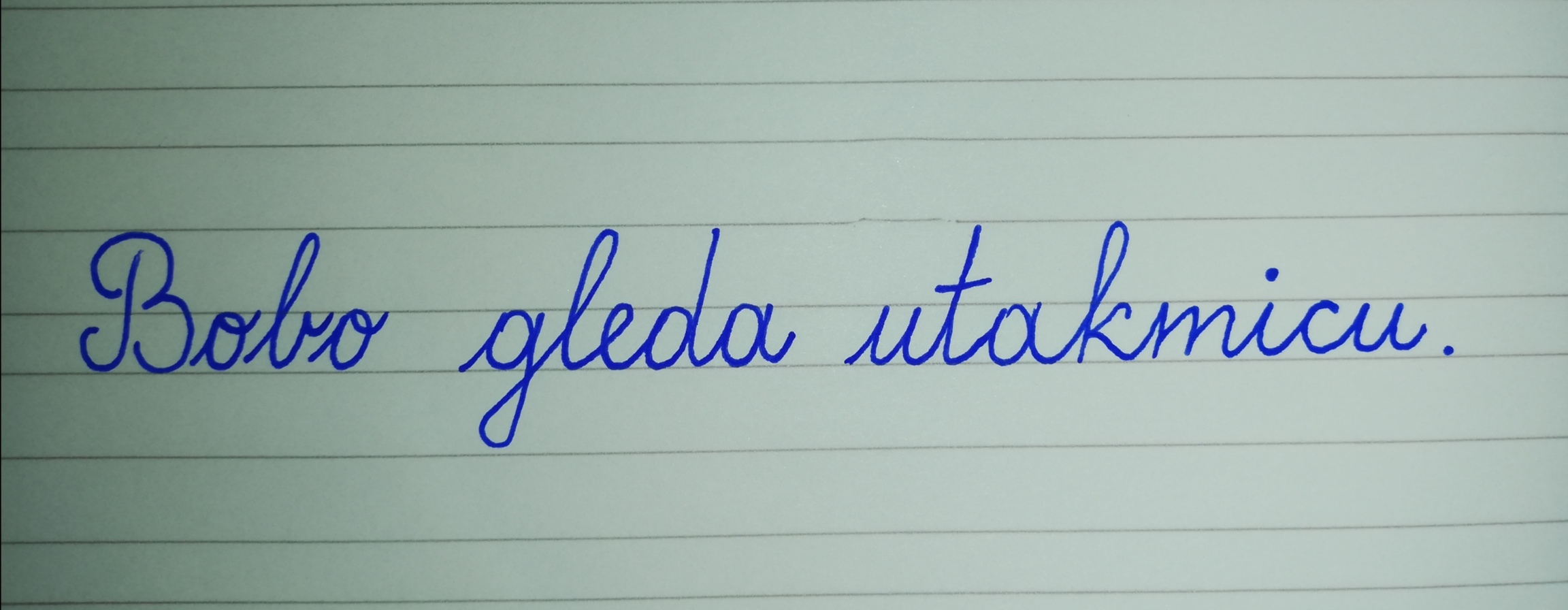 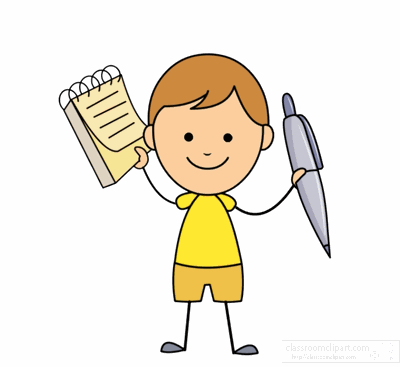 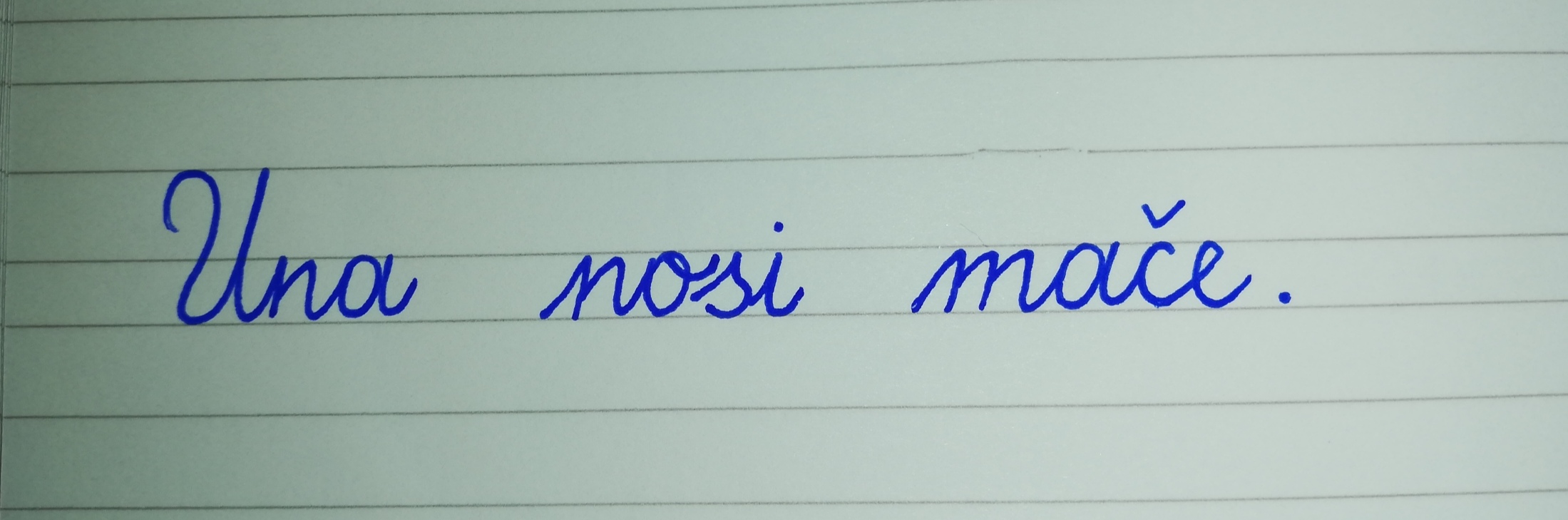 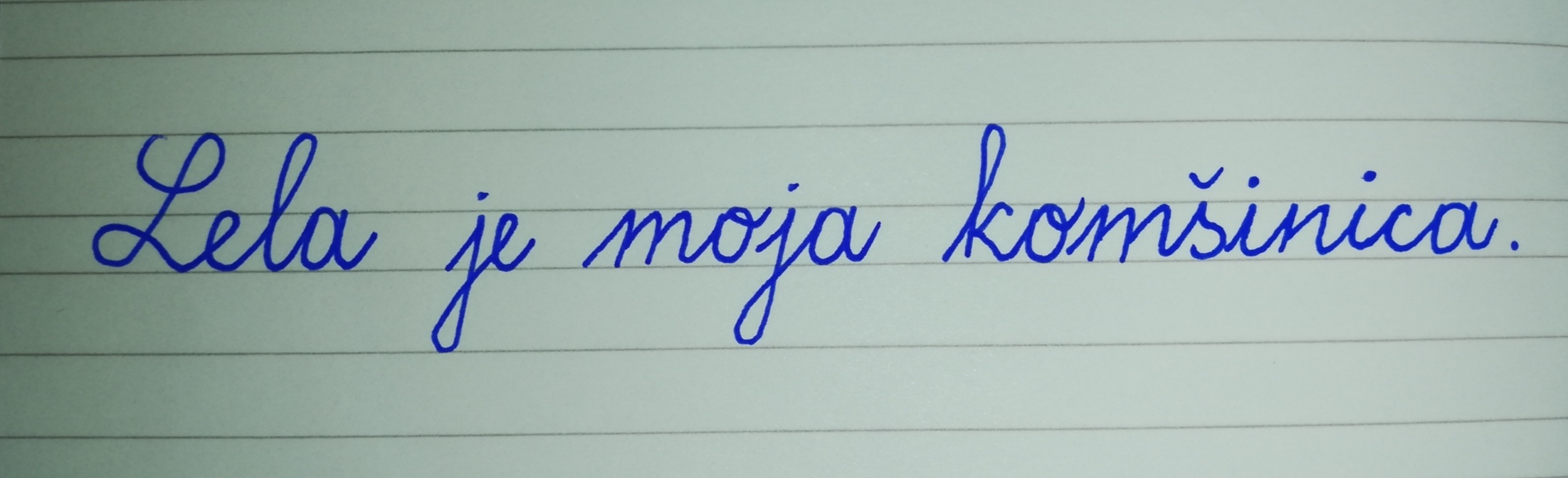 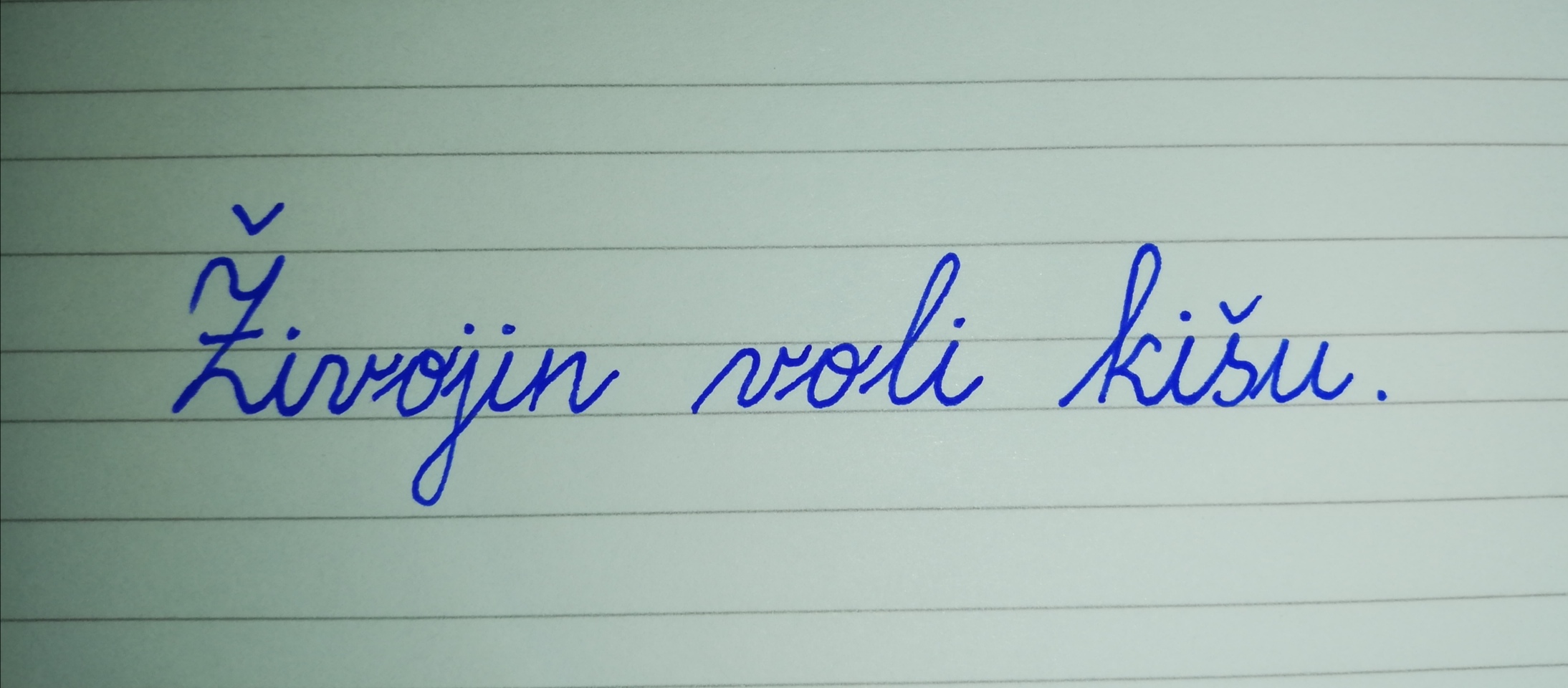 5
Задатак за самосталан рад:
У уџбенику “Учим латиницу” на 57.страни прочитајте реченице.

Препишите писаним словима латинице пет реченица које желите.
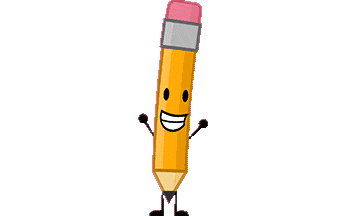 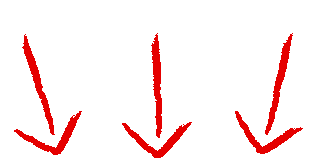 6